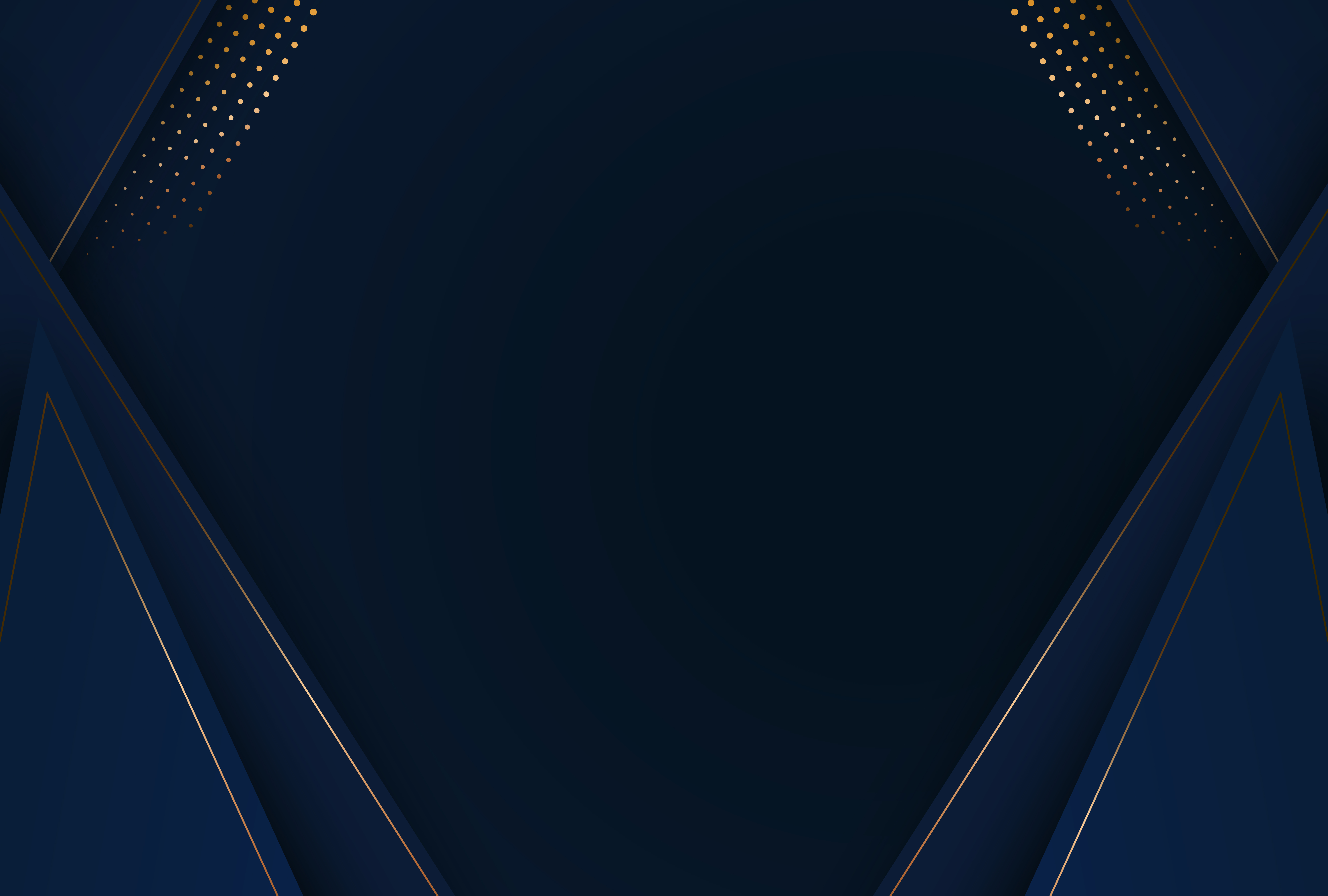 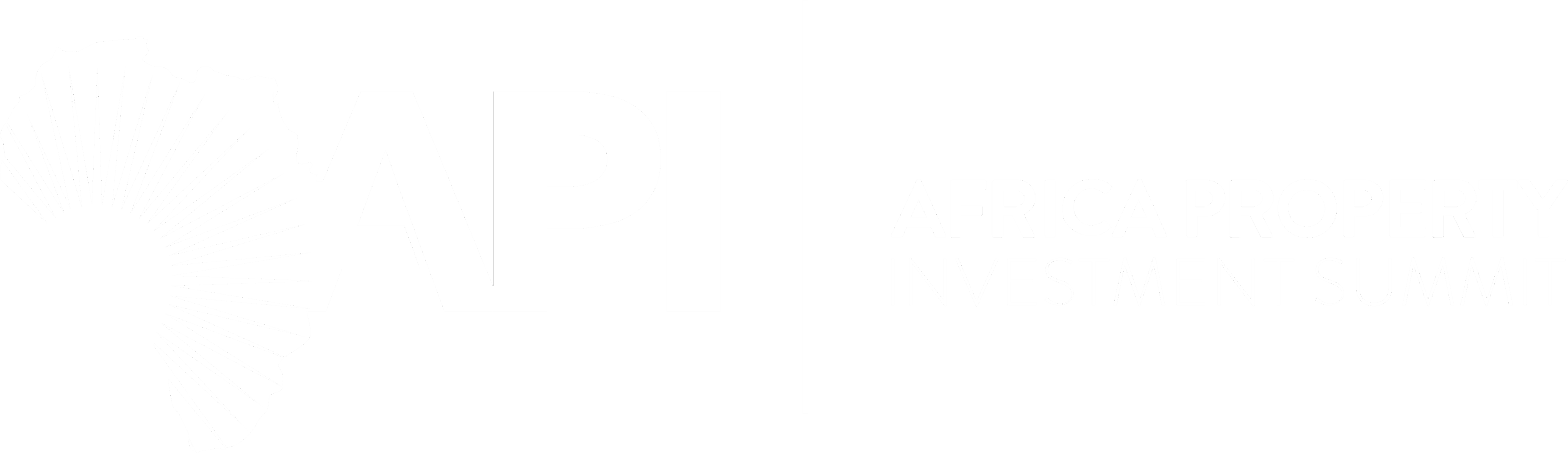 Personnel Category
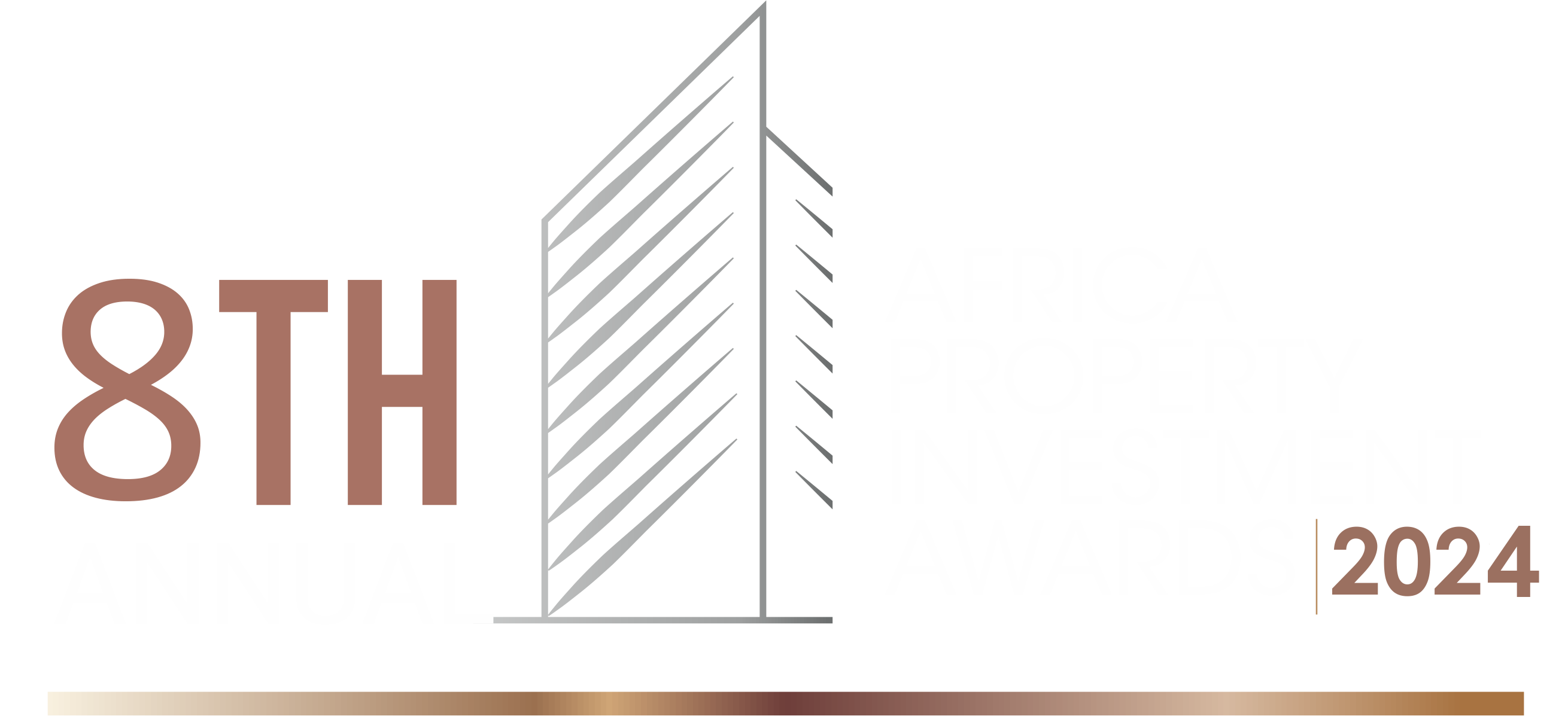 The Africa Property Investment (API) Awards are peer-to-peer awards, established to recognize and promote excellence in Africa’s rising real estate sector. These awards have become a critical benchmark for measuring success in the industry. This year the awards will be awarded during the API Summit taking place on 19 & 20 September 2024. 

Please follow the link to the Rules & Criteria :  www.apisummit.co.za/awards/

Please ensure you read these as you could be penalized on incorrect entries



All entries under this category will be judged on:- Career to date (30)- Impact you have had on the industry or organization in the last 12 months (25)- Ability to be an industry thought leader (20)- Competitive Advantage: how you/nominee stand out from the rest in the African real estate industry and your/their peers (25)





PLEASE SUBMIT THIS DECK TO – lindelwa@apievents.com
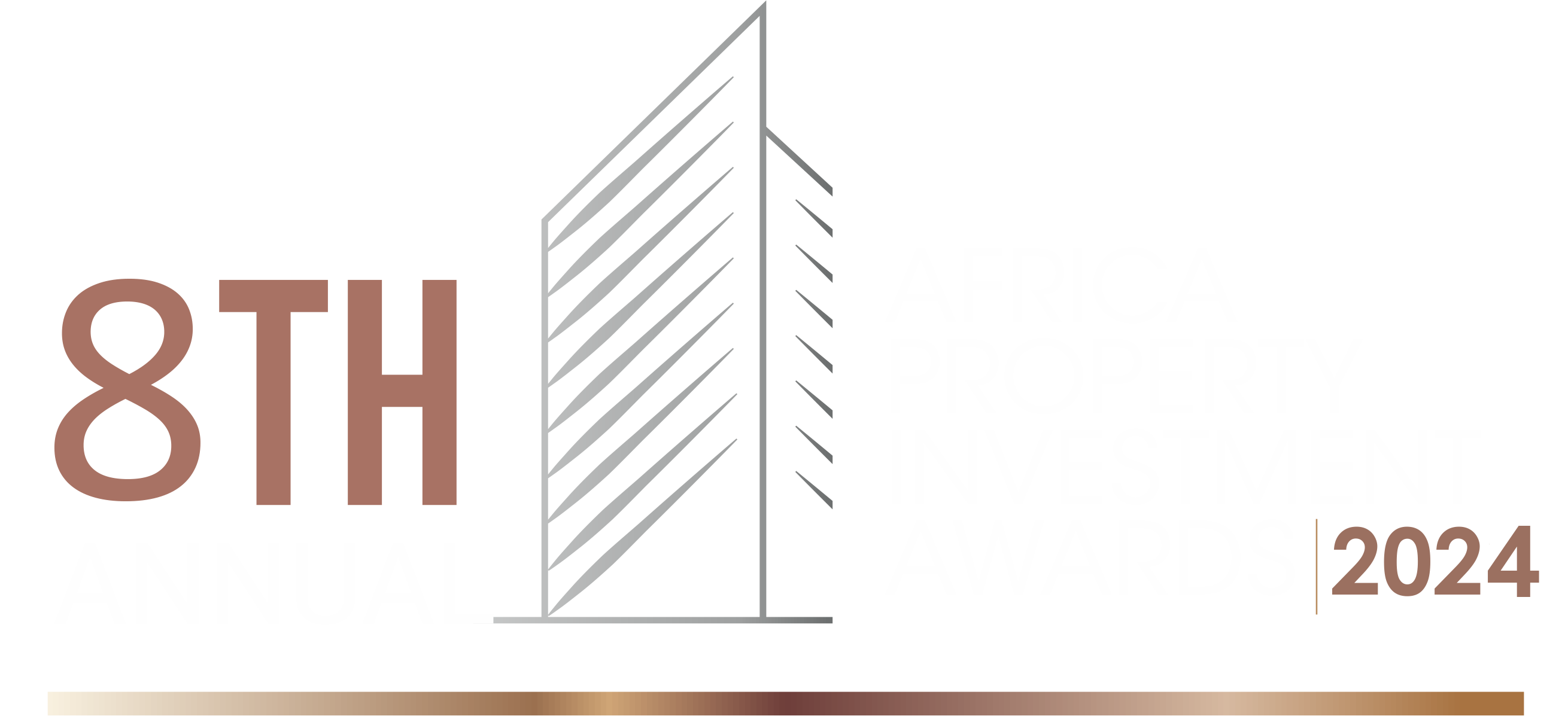 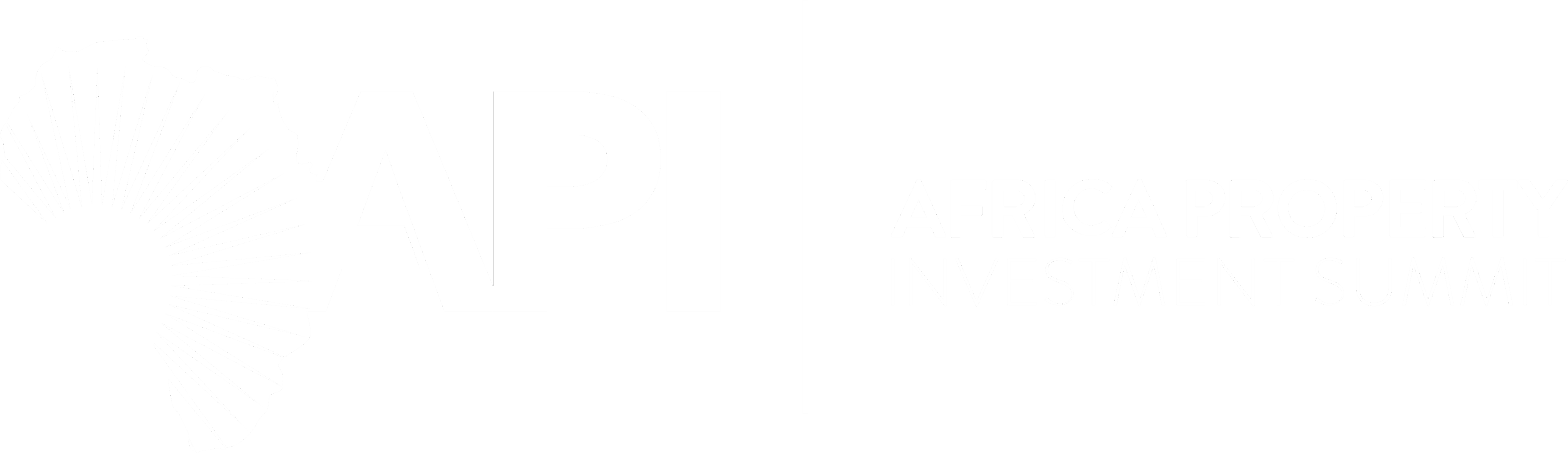 Name and Surname
Designation
Company
Which award: (Move the x to the award you are choosing)
Woman in Real Estate Award
Young Property Person of the Year Award
Top Africa Real Estate CEO of the Year Award
Dealmaker(s) (Sales Team) of the year
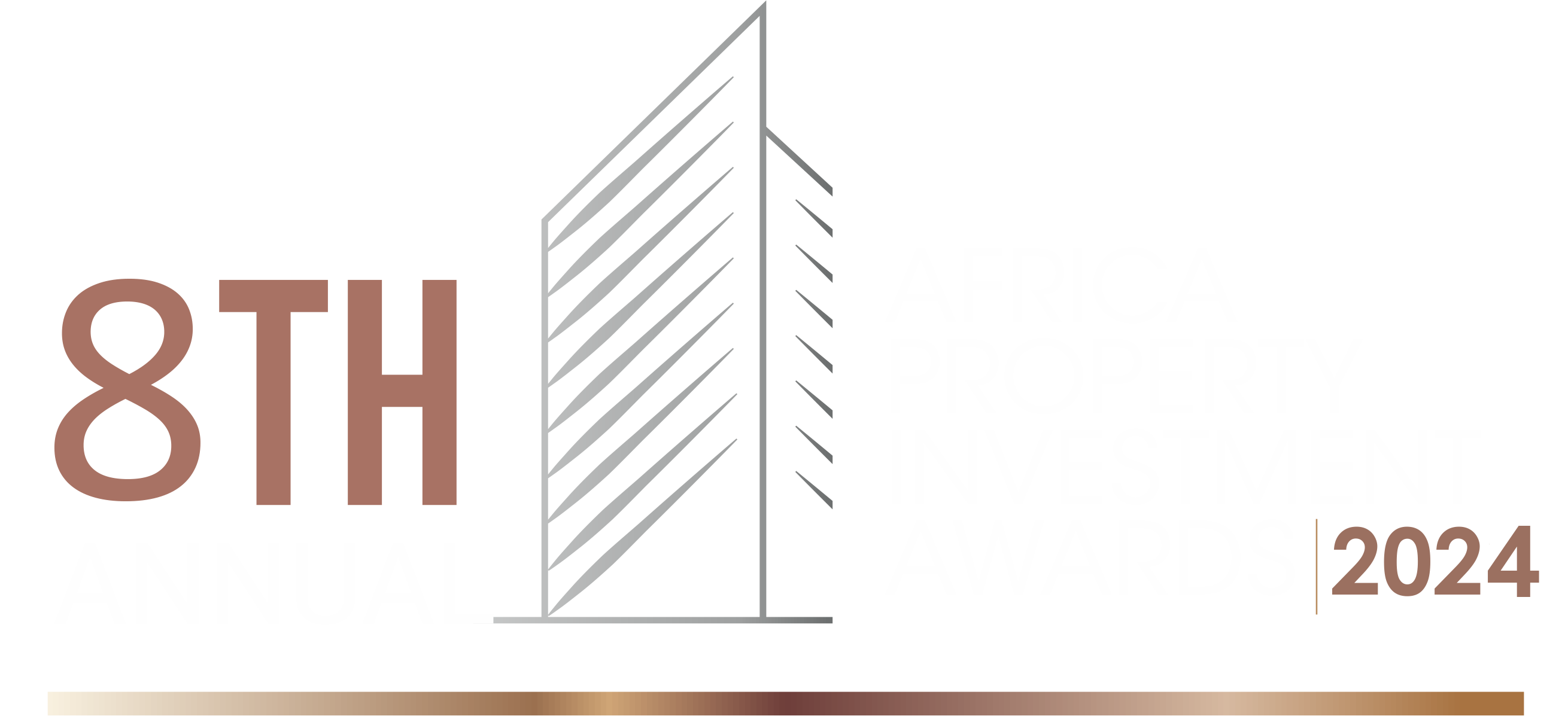 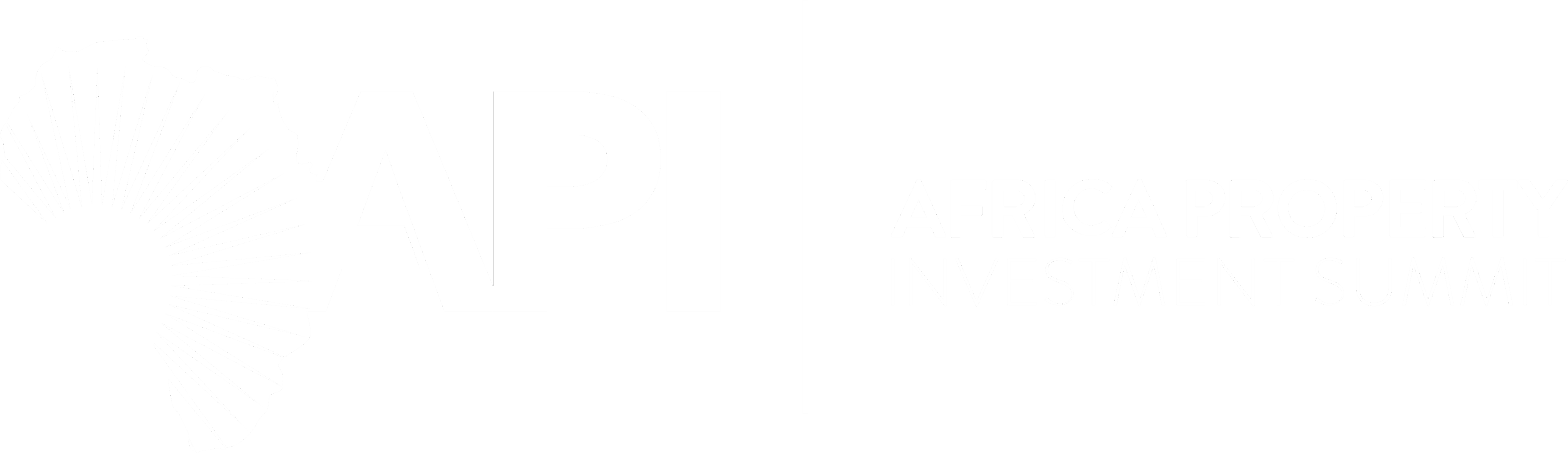 Outline your career to date
Outline your/your nominee's achievements in the last 12 months 
[Hint: submit any relevant certificates on page 8]
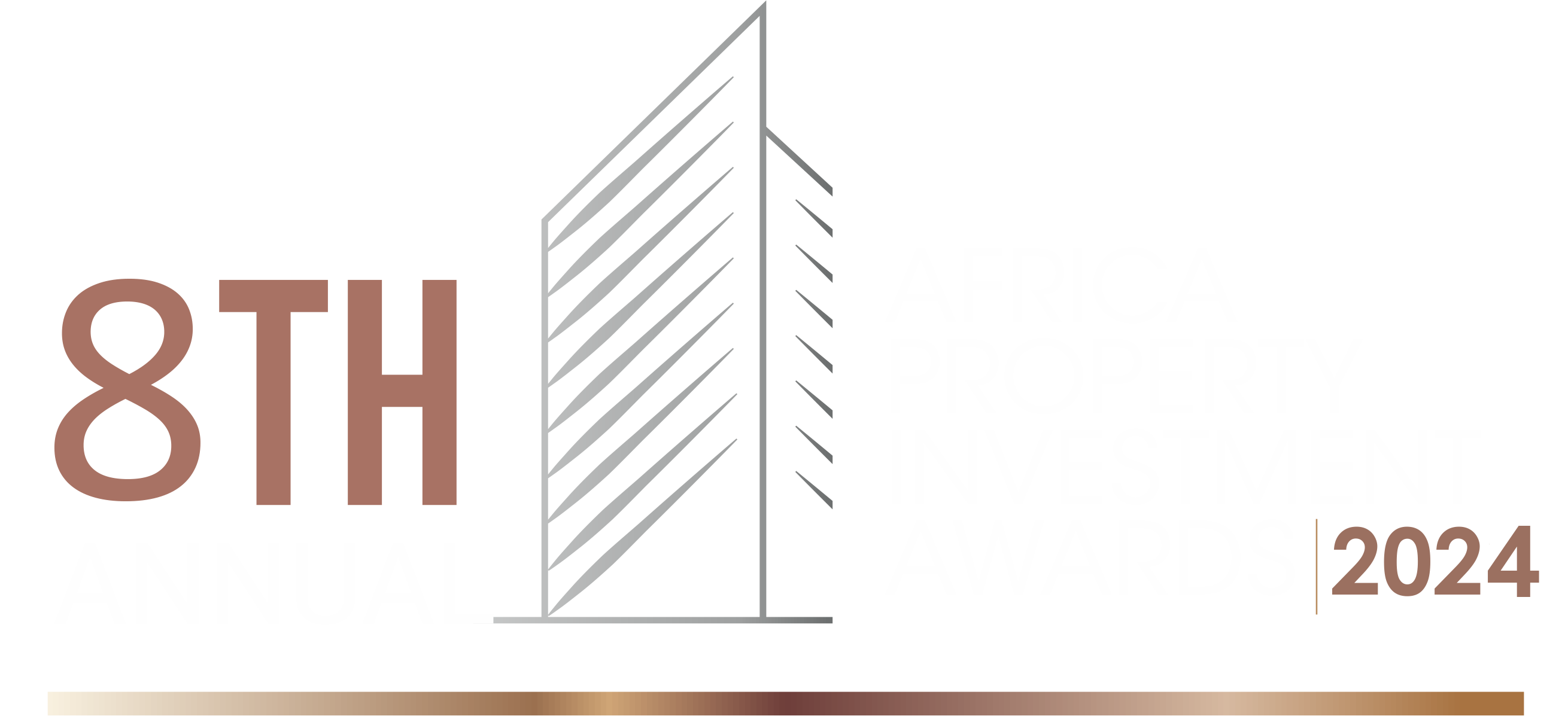 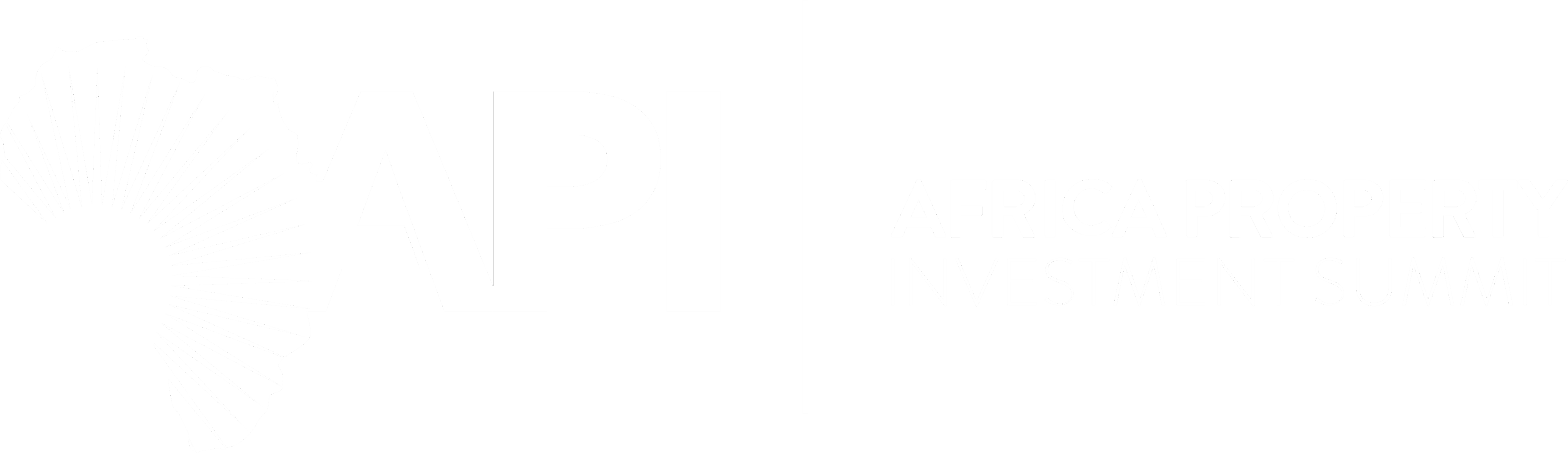 Outline your ESG impact and credentials over the last 12 months
Indicate how you/your nominee has impacted the industry or organization in the last 12 months.
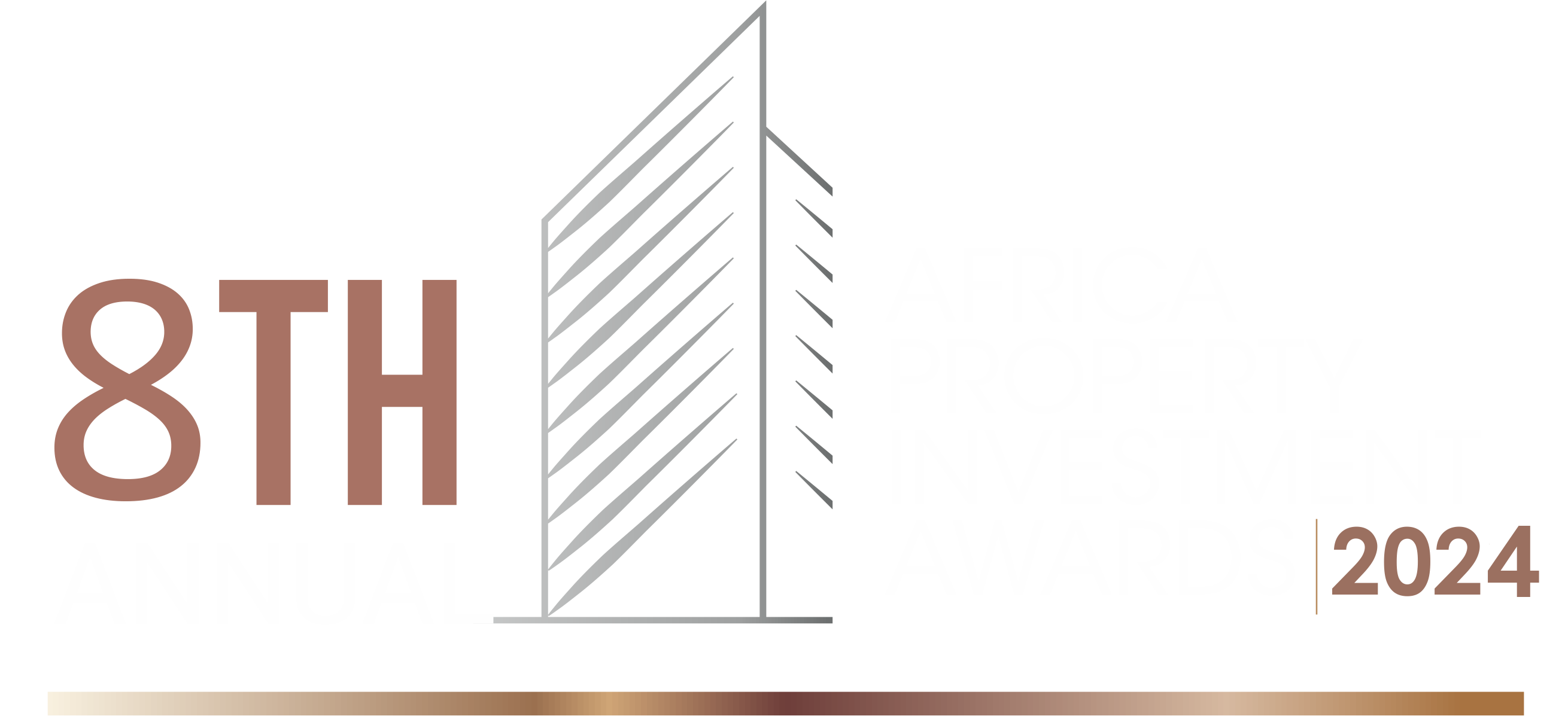 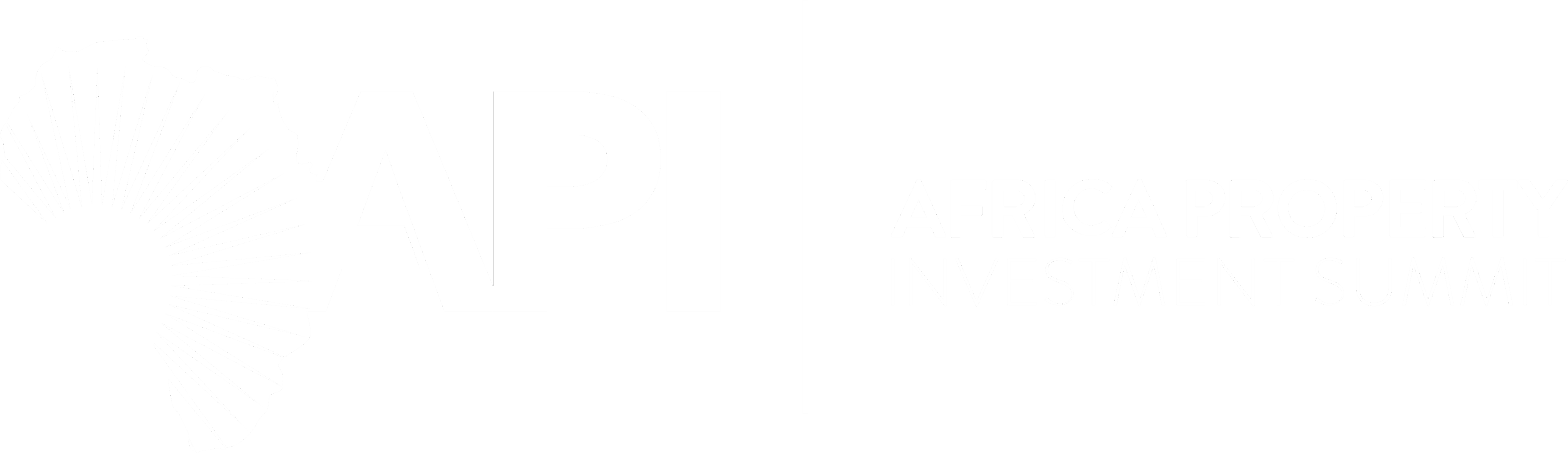 Indicate how you/your nominee has shown the ability to be an industry thought leader.
Letters of Recommendation – added into email as an attachment. A maximum of 3 in PDF document.

1 Page CV - added into email as an attachment
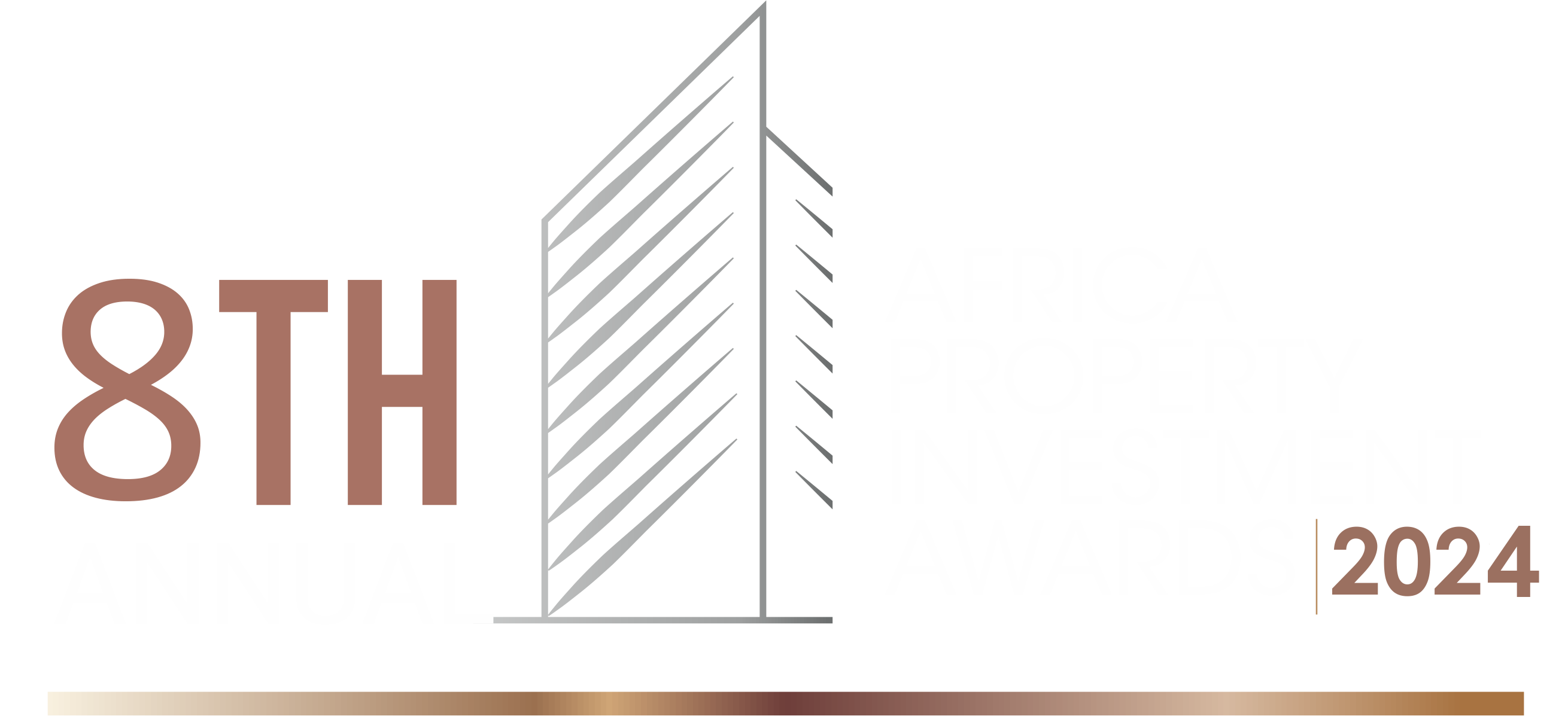 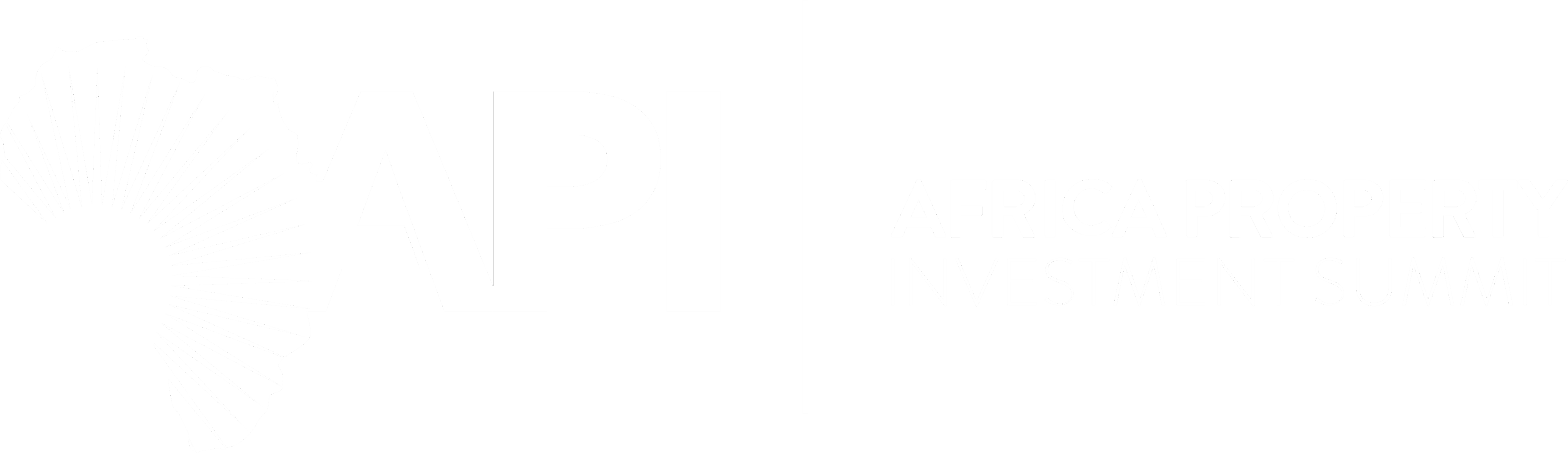 Supporting Documents
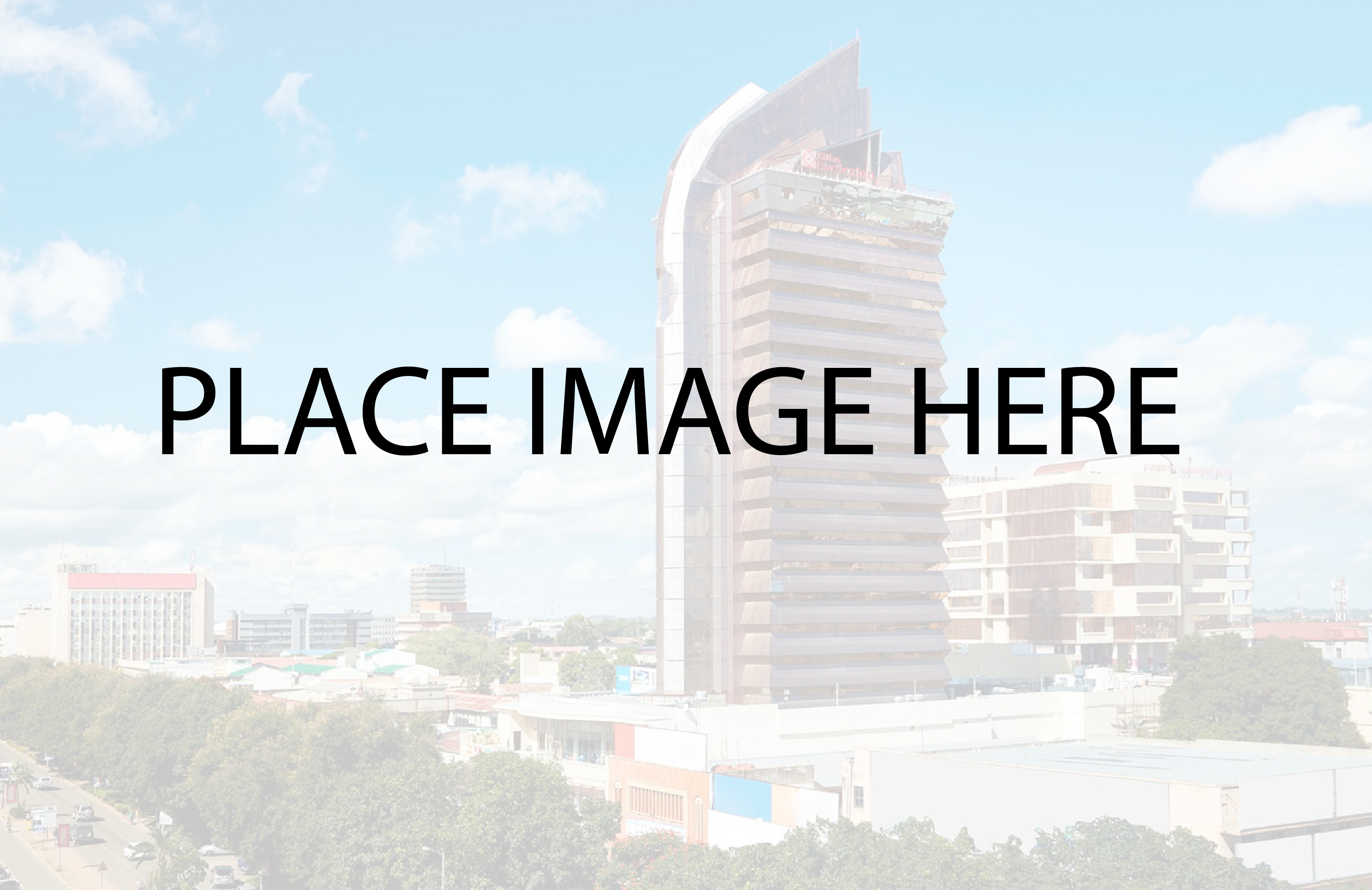 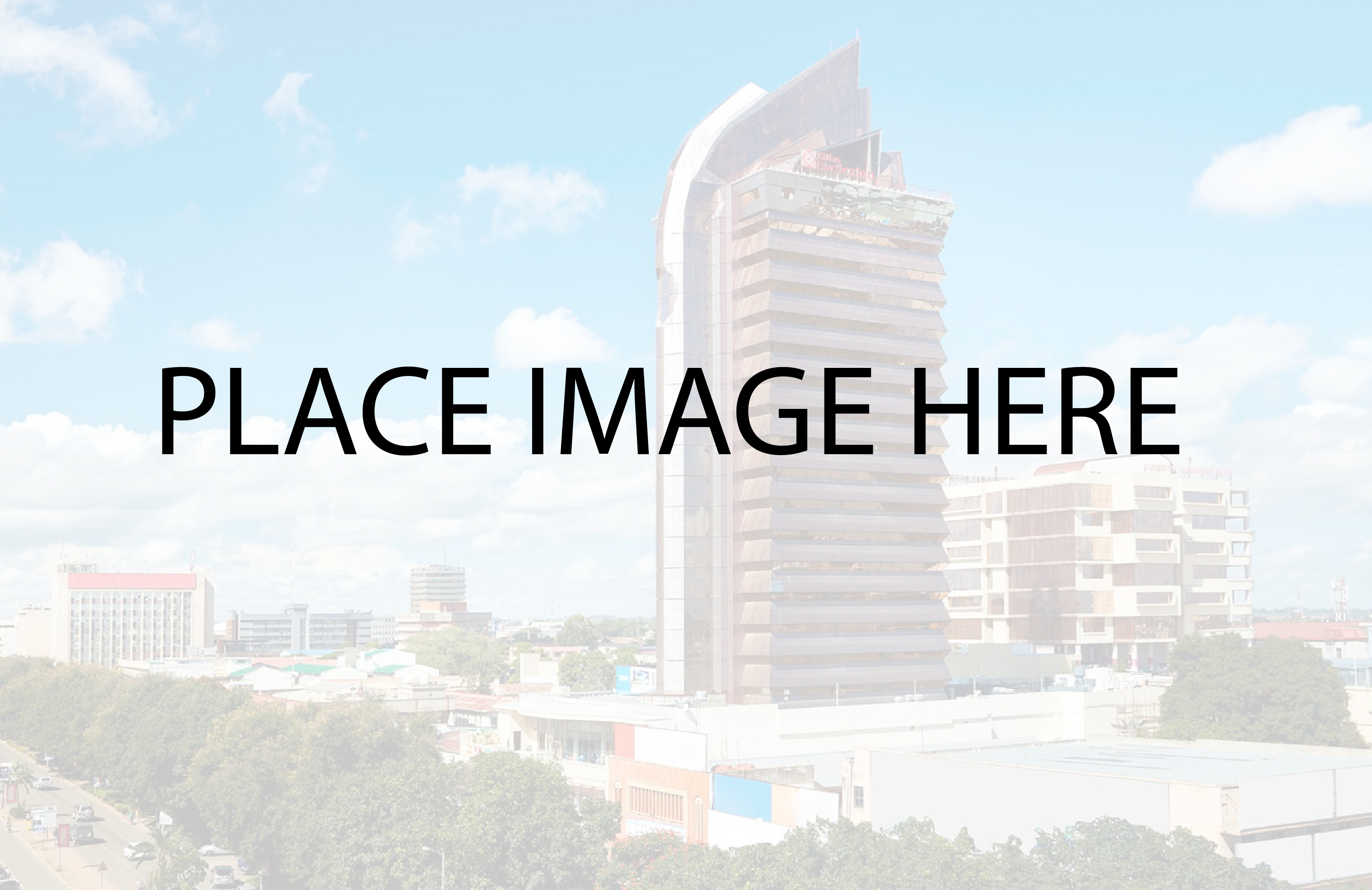 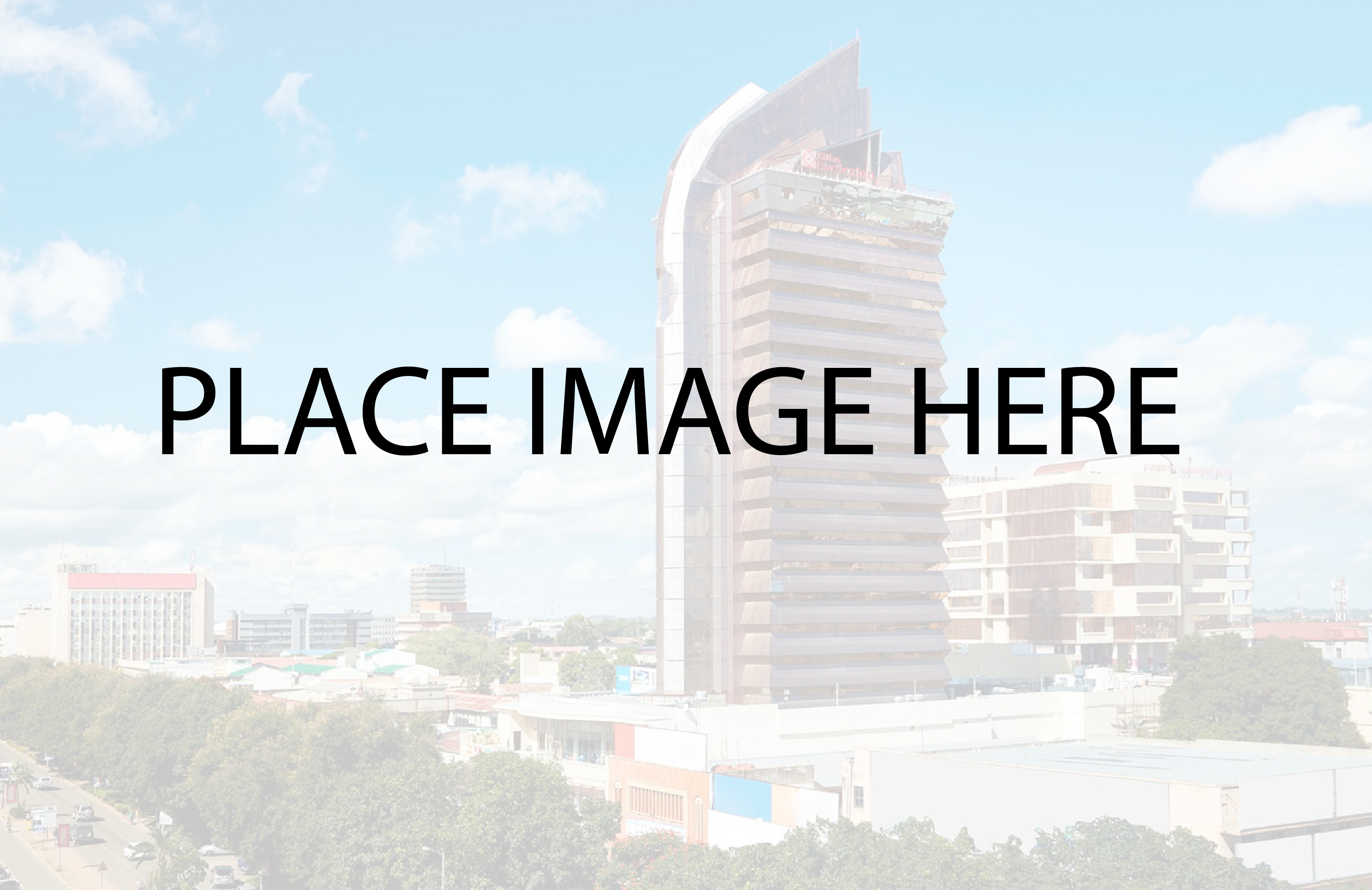 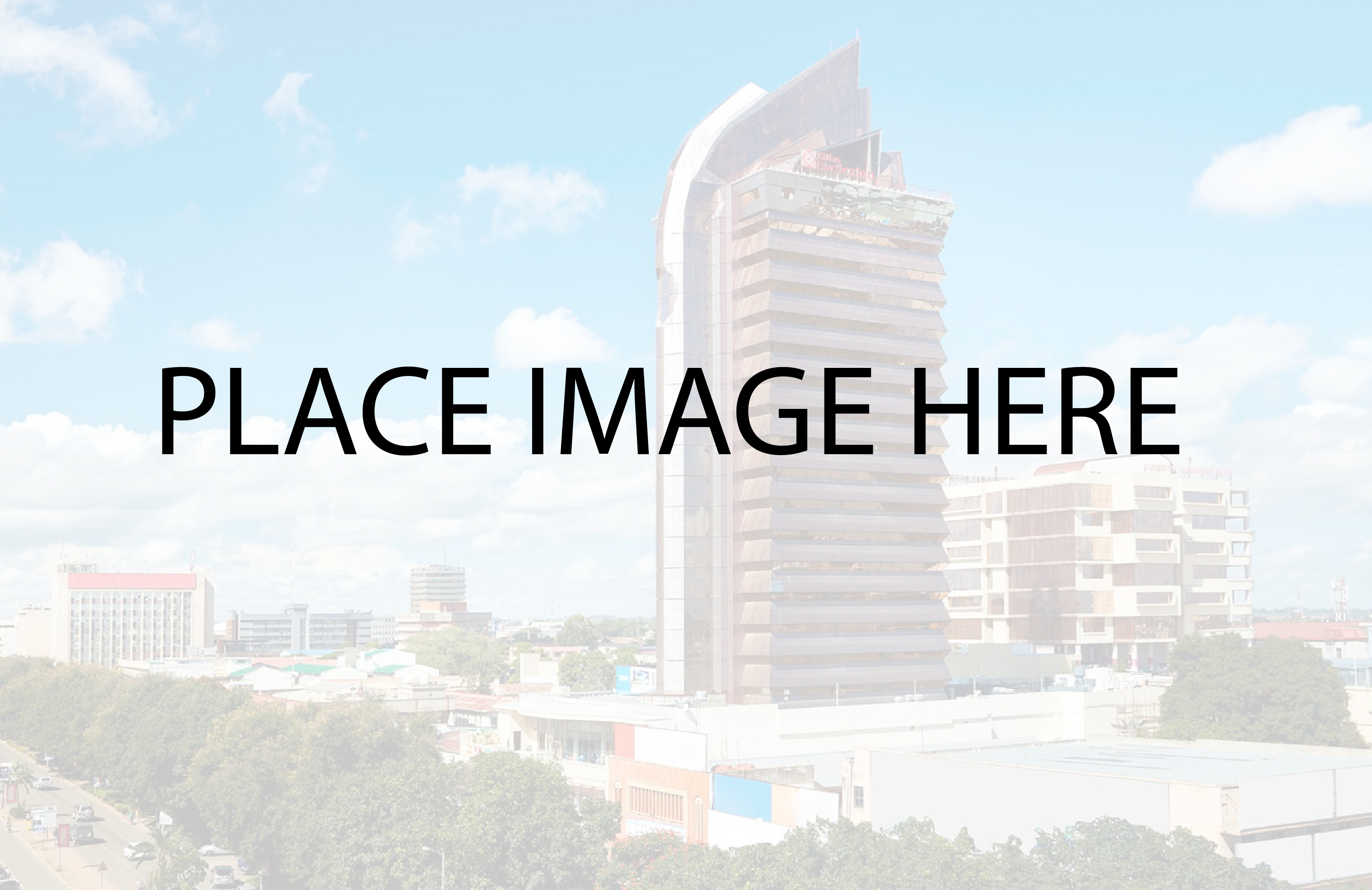 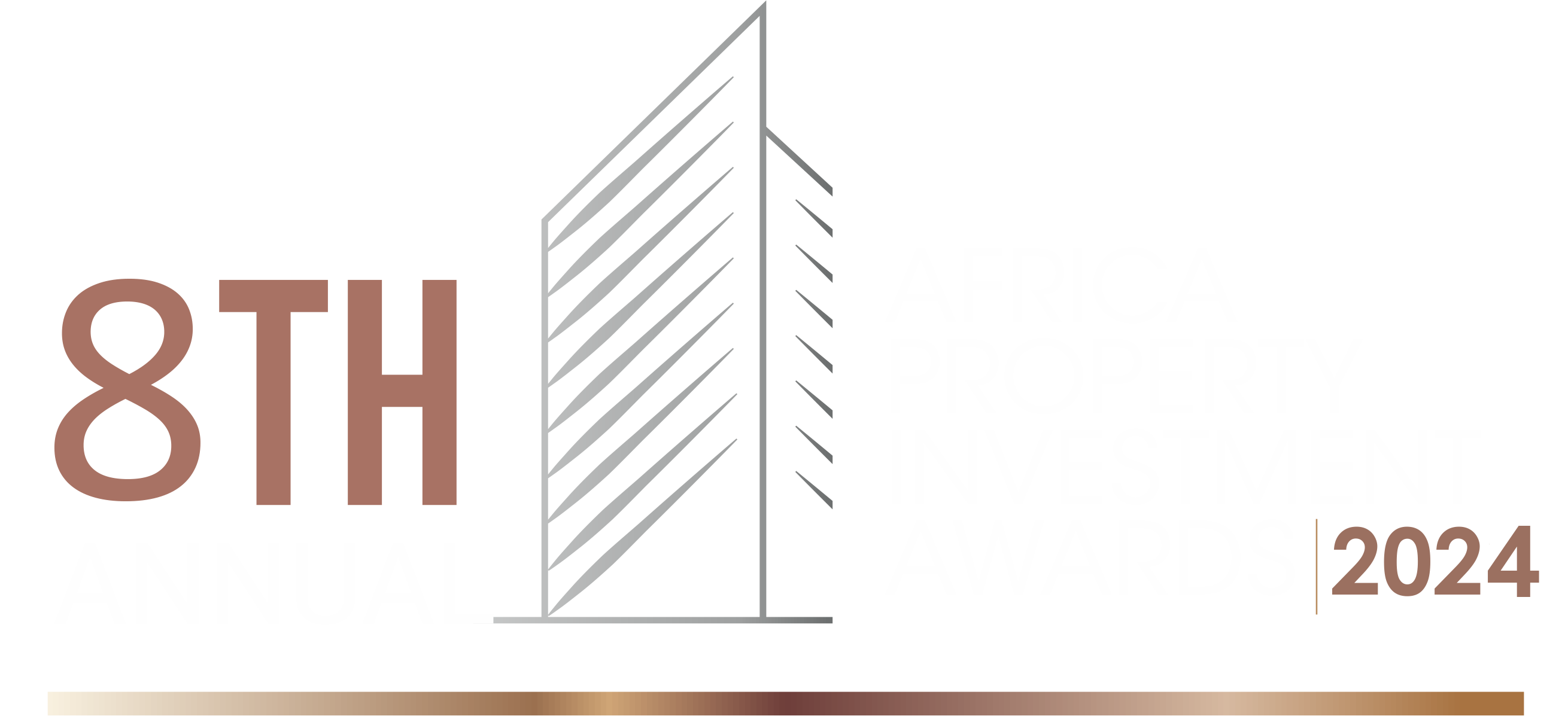 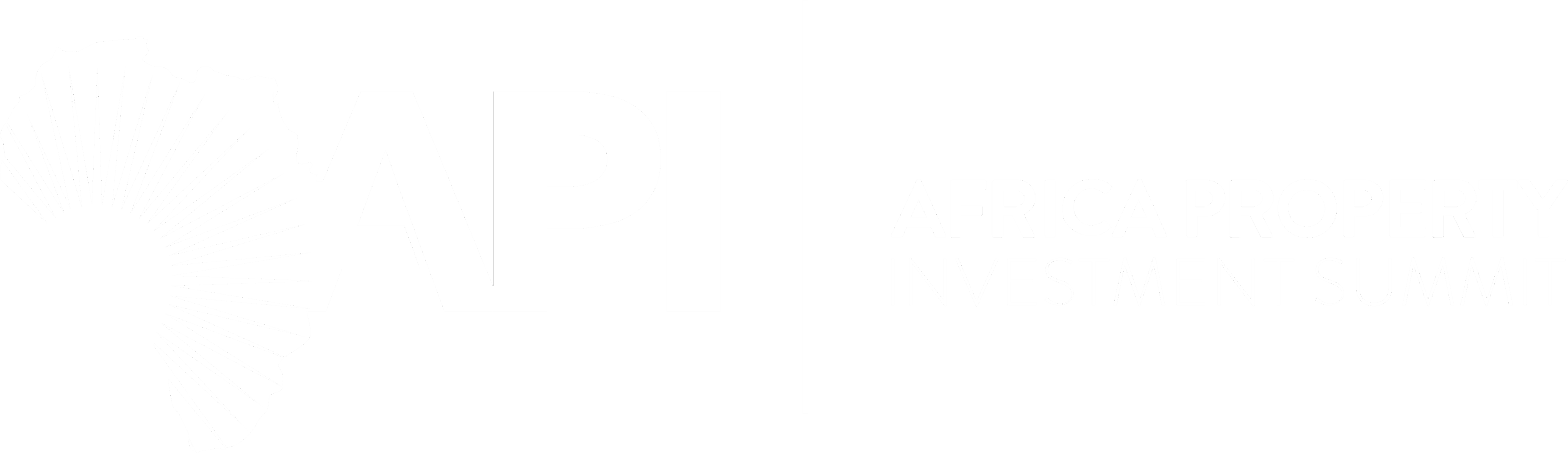 Certificates
Achievement certificates in the last 12 months
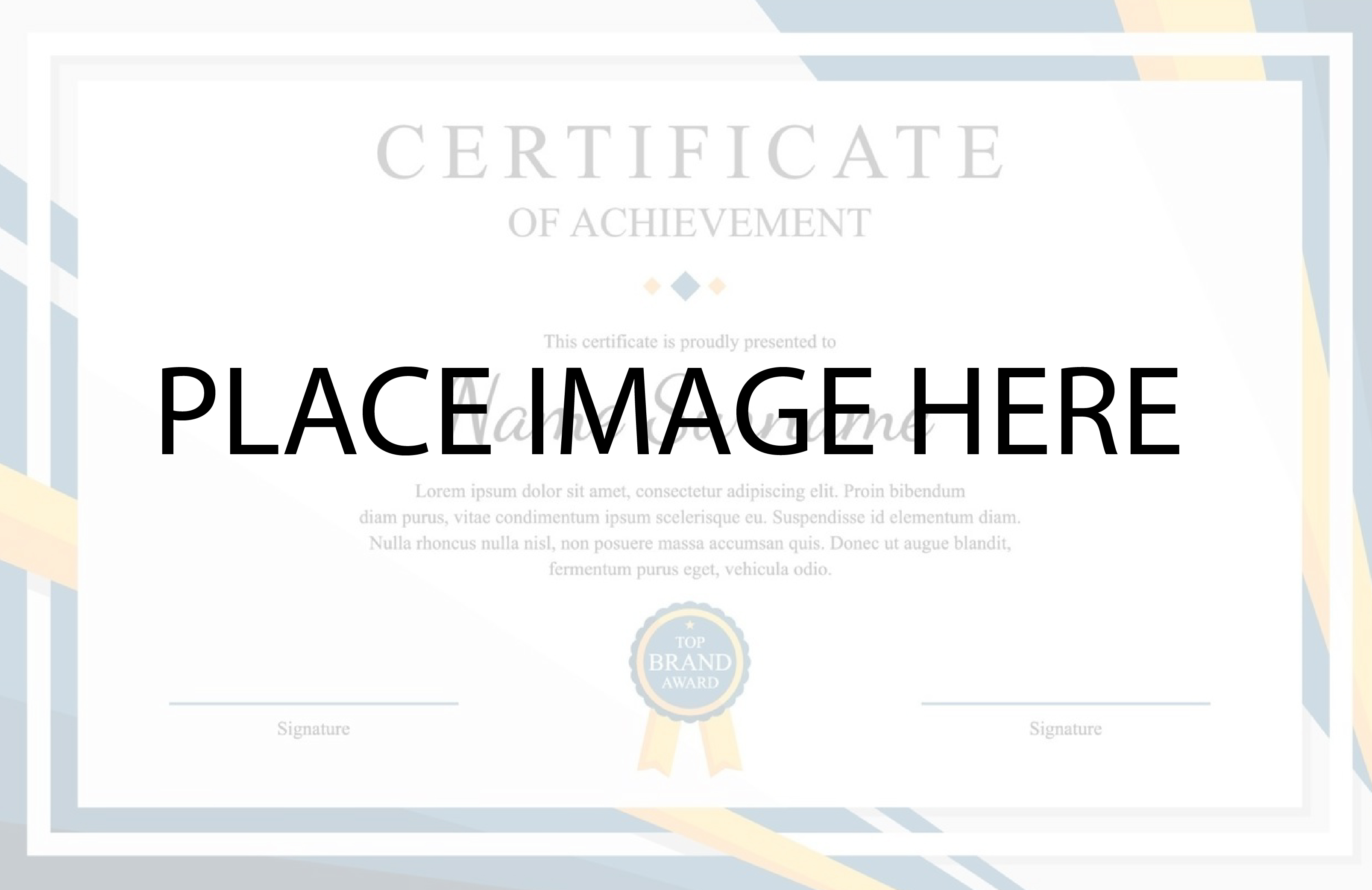 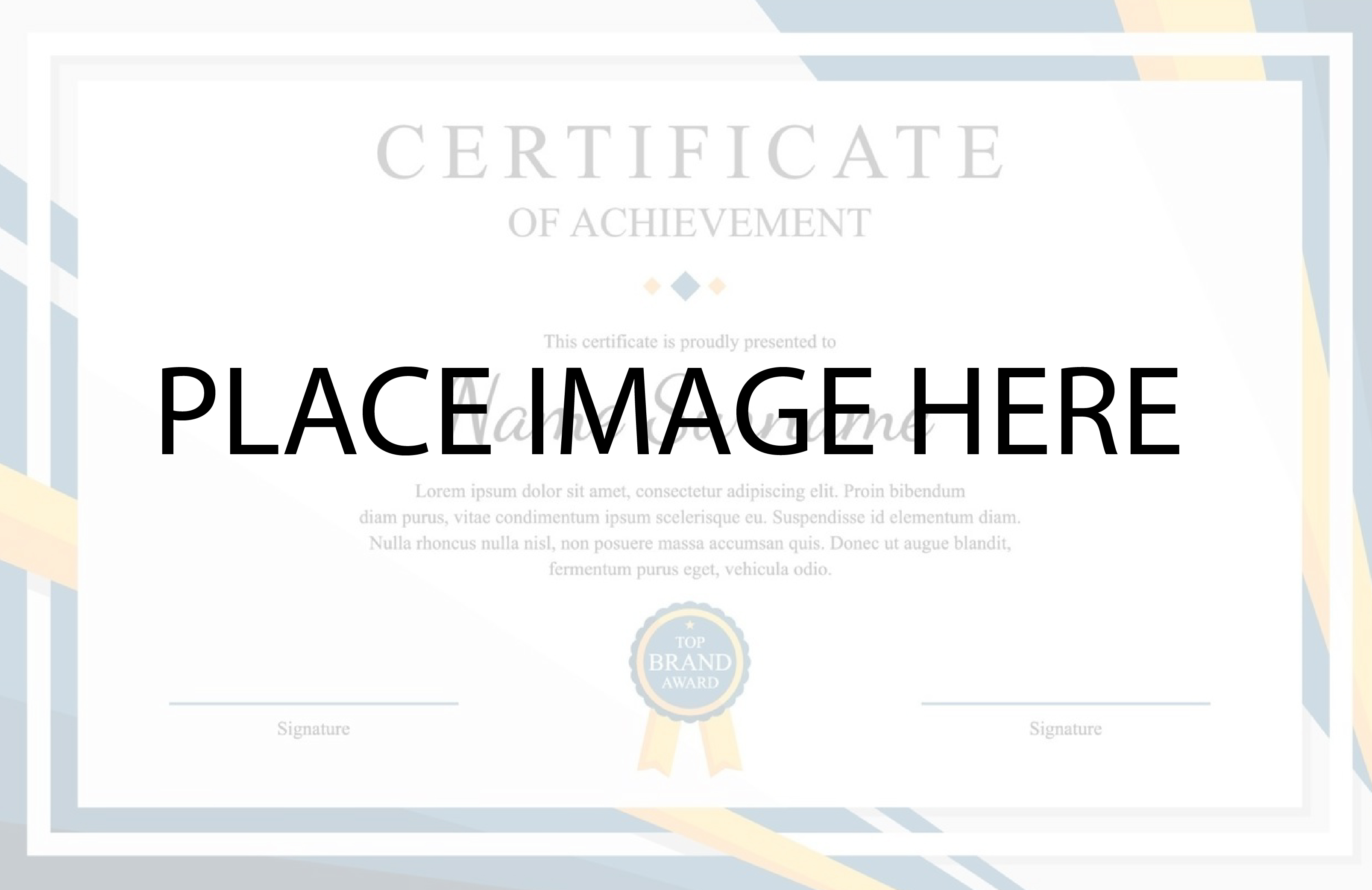 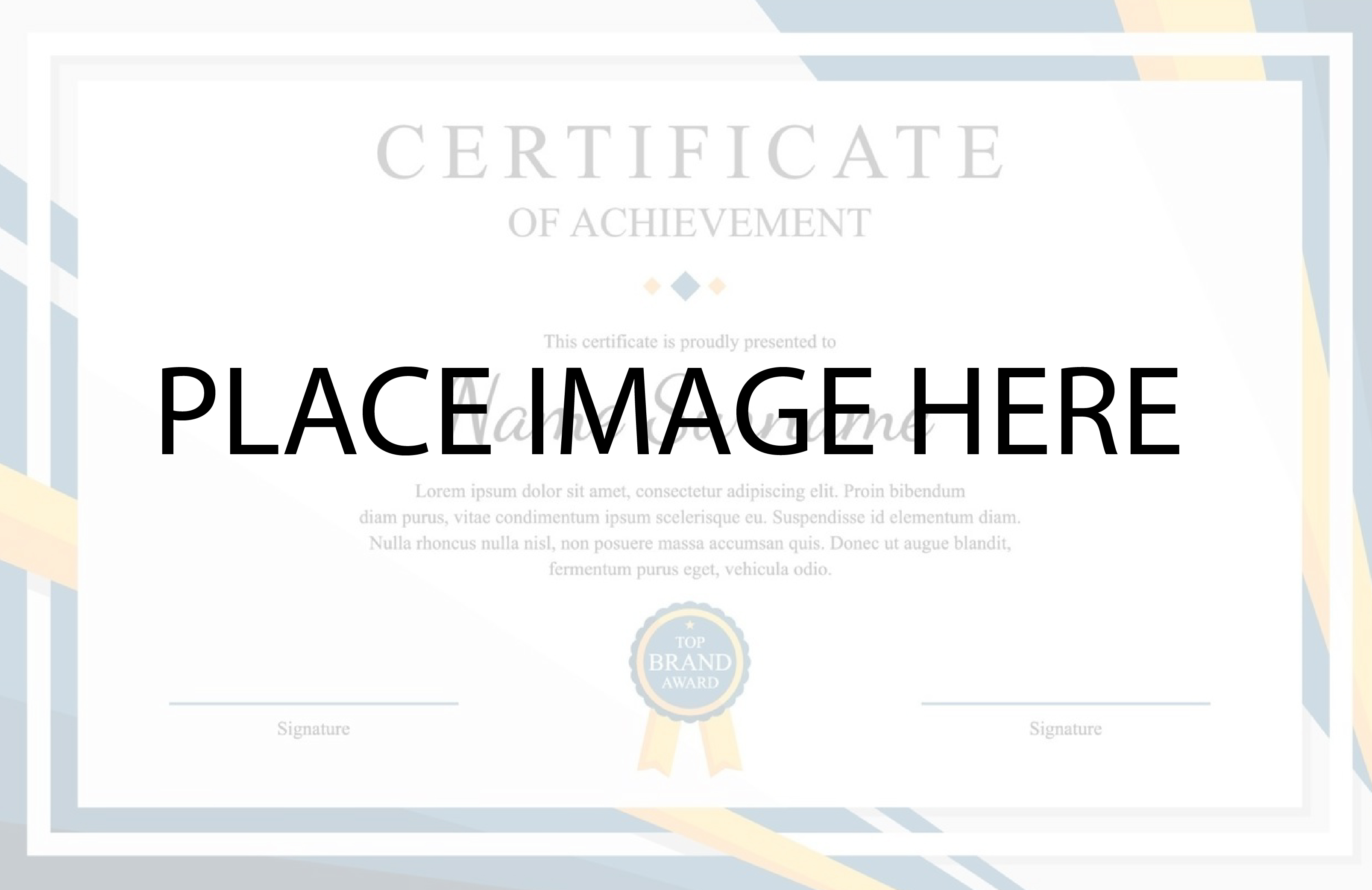 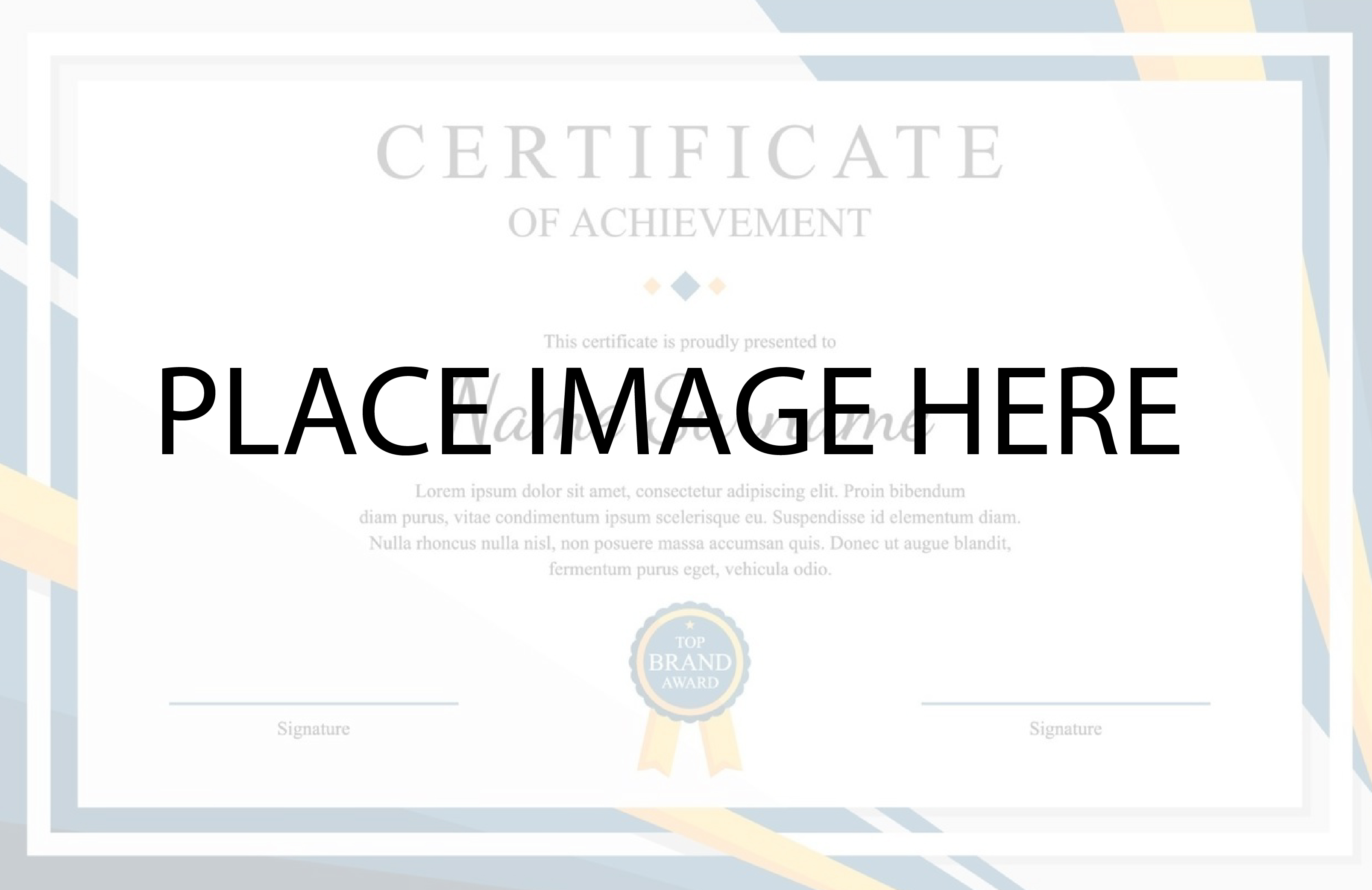 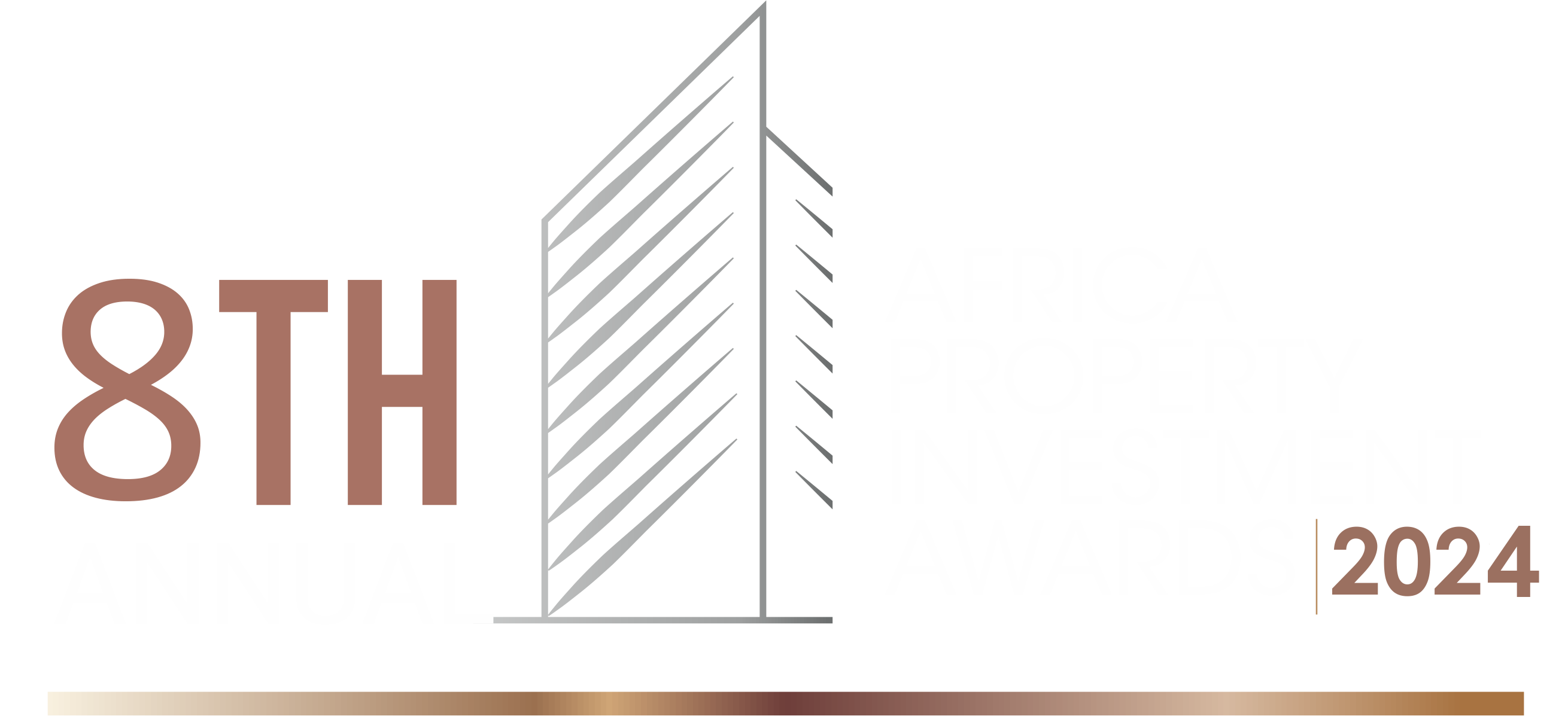 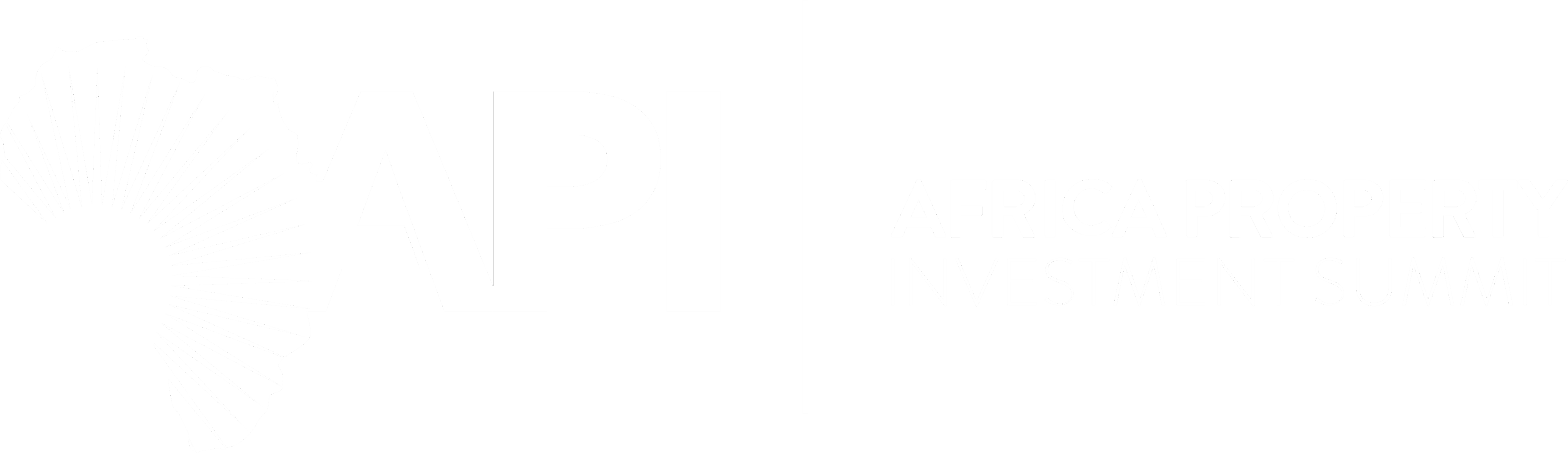 Motivate why you/your nominee should win this award.
750 words maximum
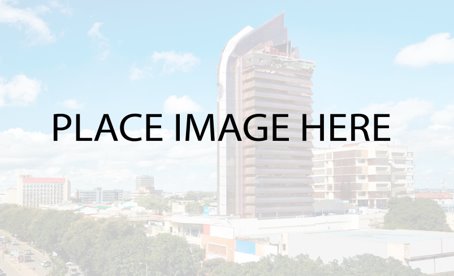 High resolution logo of the development
Should the development not have a logo, 
please add the logo of the developing 
company/s and partners.
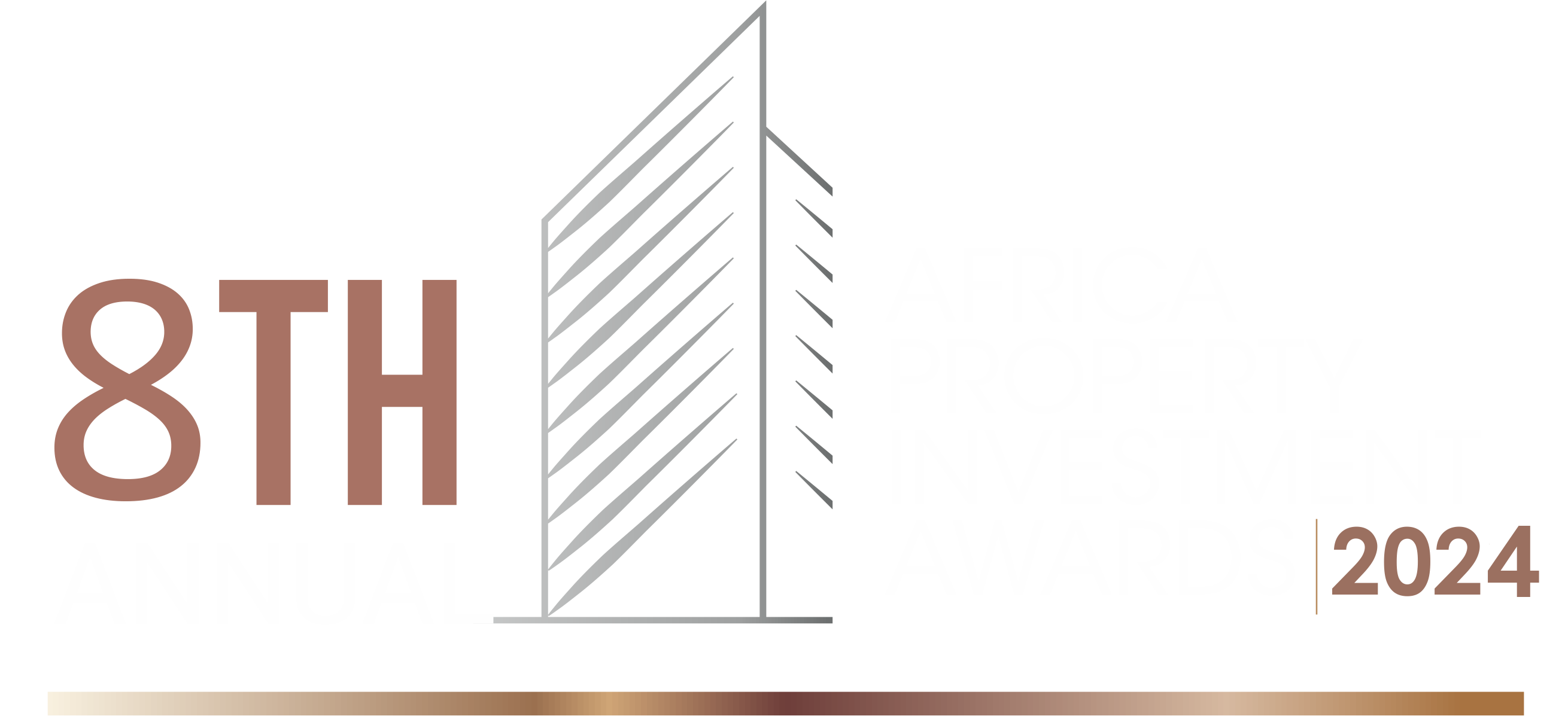 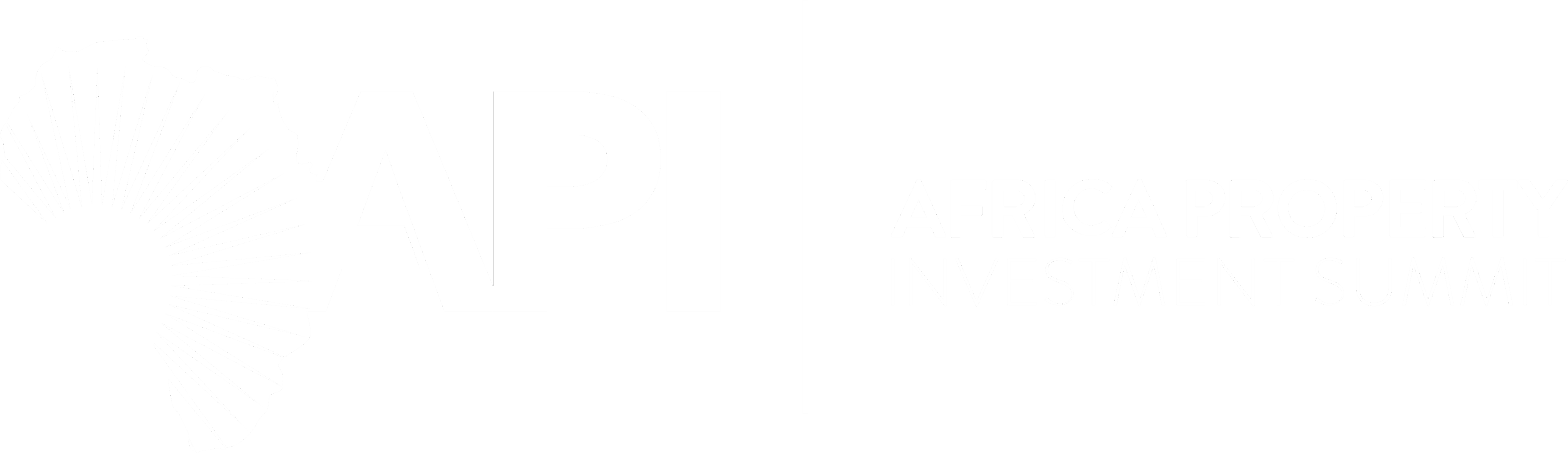 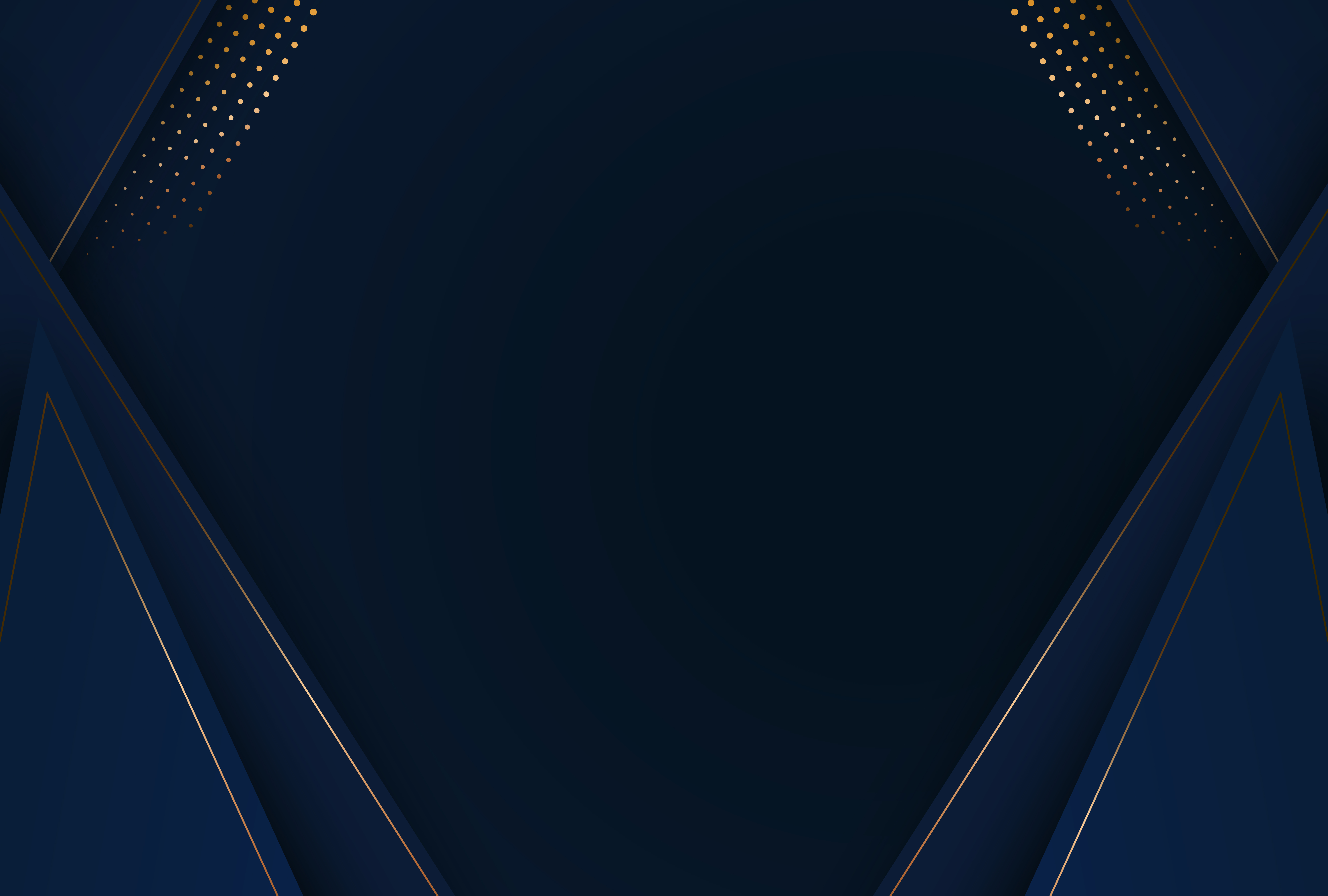 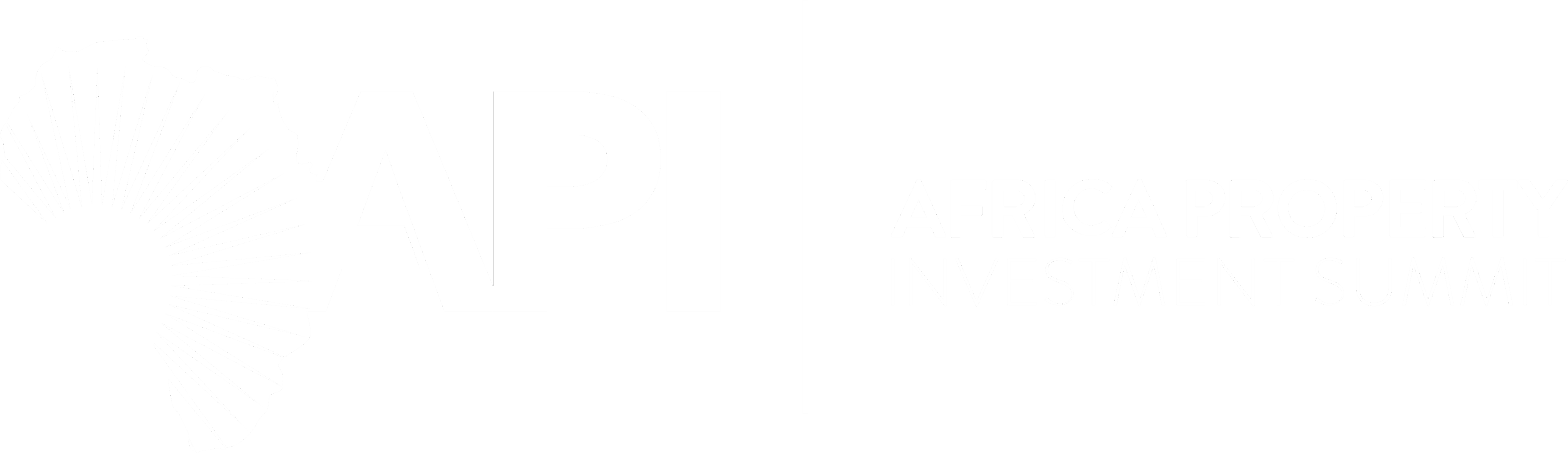 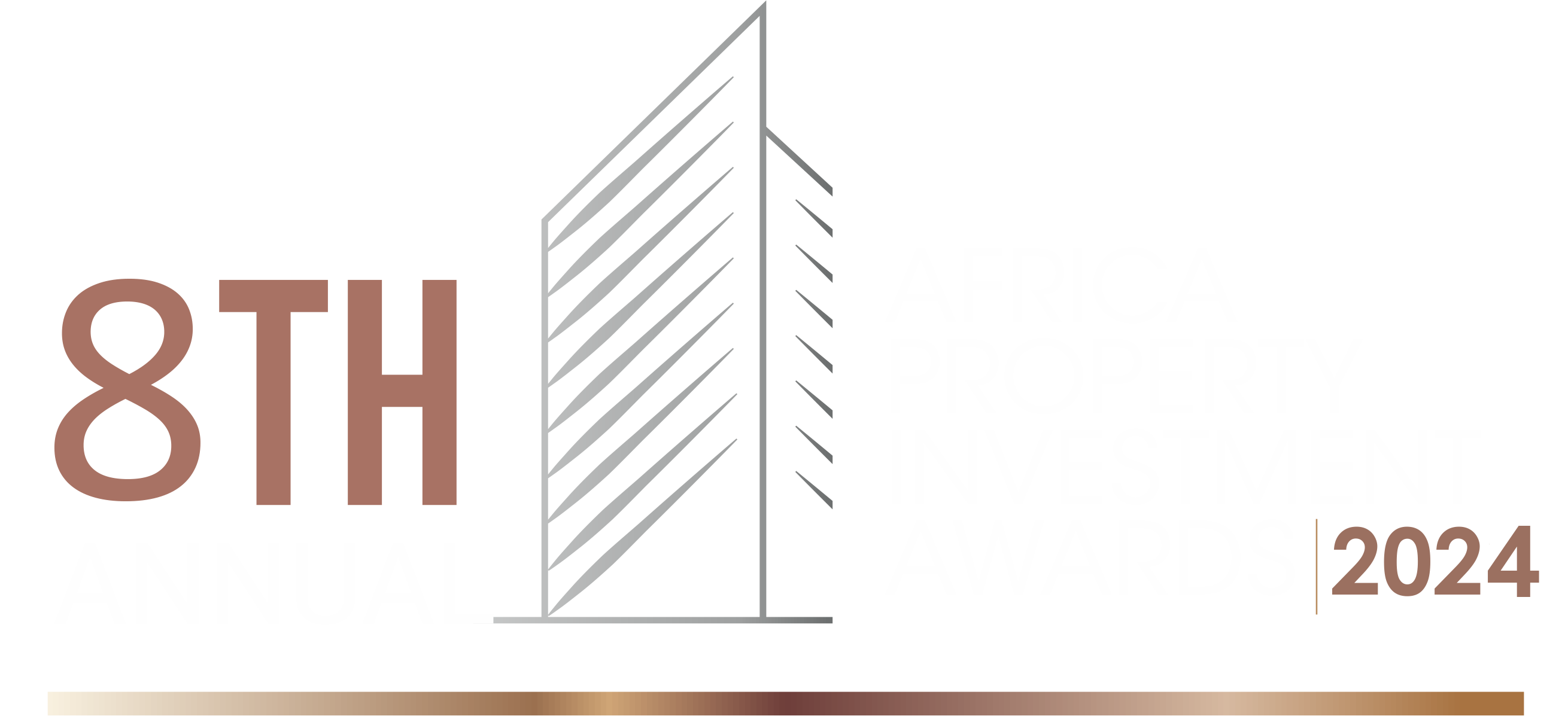 Thank you and good luck